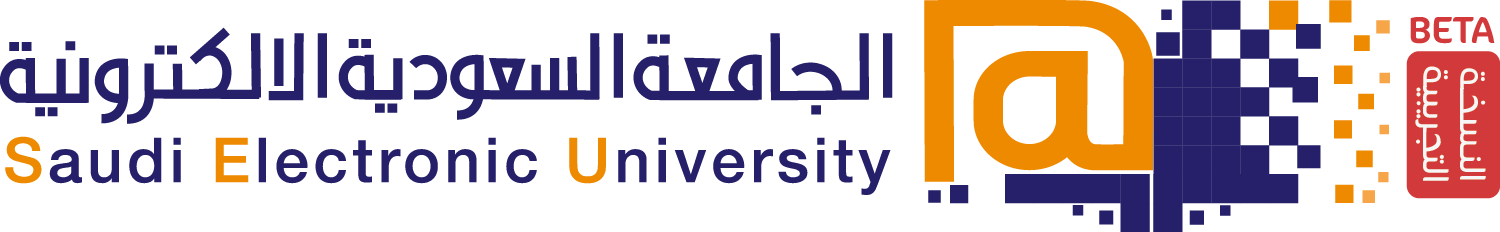 المهارات الأكاديمية
الوحدة الثالثة
الدراسة الفعالة
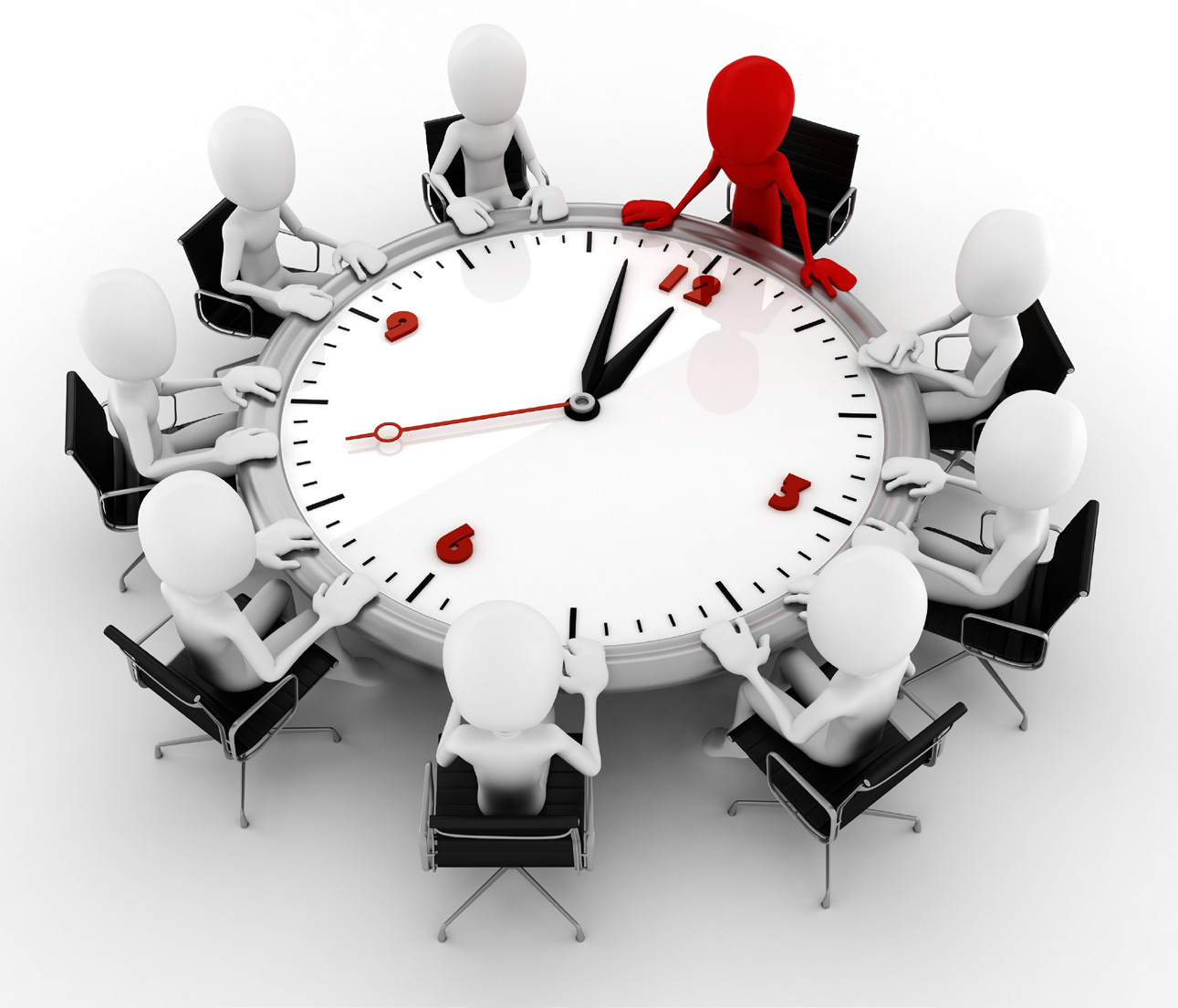 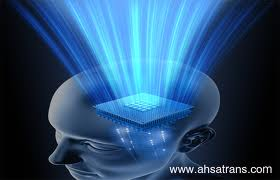 2
موضوعات الوحدة
تنظيم الوقت وكيفية الدراسة.
الوسائل الفعالة للدراسة.
تحسين التركيز.
عناصر الوحدة
أولا: الاستعداد للاختبارات
ثانياً: مكان الدراسة
ثالثاً: كيفية الدراسة
رابعا: الجدول الأسبوعي
خامسا: الوسائل الفعالة للدراسة
سادسا: بيئة التعلم الافتراضية
سابعا: تحسين التركيز
ثامنا: التذكر
أهداف الوحدة
يتوقع منك عزيزي الطالب، بعد دراسة هذه الوحدة، أن تحقق النتاجات الآتية:
● توضح المقصود بتنظيم الوقت، مهارة تحسين التركيز ومهارة التذكر.
● تحدد العوامل التي تؤثر في تنظيم الوقت الدراسي.
● تنخرط في الممارسة العملية لتطوير الأداء الدراسي من حيث الوقت والمكان والكيفية.
● تنظم جدولاً أسبوعيا لدراسة احد المقررات.
● تدرك أهمية تطوير المهارات التكنولوجية على الصعيد الدراسي والوظيفي.
● تستخدم الوسائل الاجتماعية في تحسين المهارات الأكاديمية.
● تعرف أكثر حول بيئة التعلم الافتراضية في جامعتك.
● تتعرف استراتيجات تنمية مهارة التركيز وتحسينها.
● تُحسن إستراتيجيتك في التذكر وتوظفها بفاعلية أثناء الدراسة.
5
مقدمه:
يعد الوقت أثمن ما نملك في الحياة، ومن البديهي أن يسعى كلّ منّا محاولاً استغلاله والاستفادة منه إلى أقصى الحدود، منطلقاً من قواعد دينيه ومتطلبات عصره، حيث يقول صلى الله عليه وسلم:  ( نعمتان مغبون فيهما كثير من الناس: الصحة والفراغ) ، ولنعلم أن أيّ هدر في الوقت يمكن أن يشكّل لنا التأخّر في تحقيق أحد أهدافنا، ولا يغيب عن بالنا أنّ تخصيص الوقت لكلّ عمل هو الركيزة الأساسيّة من أجل التوصّل إلى تحقيق كل ما نريده ضمن المهلة المطلوبة ومن دون الاضطرار أحياناً إلى التأجيل والتسويف بحجة ليس لدي الوقت

إن من أهم خصائص الوقت أنه لا يعوض، فالوقت إذا ذهب لا يرجع، لذا تشكل هذه الخاصية ضغطاً كبيراً على الطالب، خاصة عندما تكثر الواجبات والمهمات وتتراكم، وتقترب الامتحانات وتتزاحم، لذا على طالبنا أن يدرك أهمية الوقت وتنظيمه واستغلاله بفعالية.
6
أولا: الاستعداد للاختبارات
يبدأ الاستعداد للاختبارات من اليوم الأول للفصل الدراسي وليس في ليلة الاختبار.
 والطالب الذي يؤخر مراجعة المقرر والاستعداد للاختبارات إلى اللحظات الأخيرة التي تسبق الاختبارات، يقع في العديد من المشكلات التي تؤدي بنهاية المطاف إلى فشله في فهم المقرر واجتيازه بنجاح.
من أهم المشكلات الناتجه من تأجيل الاستعداد:

عدم وجود الوقت الكافي لمراجعة المقرر كله.
عدم وجود الوقت الكافي لتثبيت ما يدرسه الطالب، فلا يستطيع الوصول بالمعلومات إلى الذاكرة طويلة المدى.
زيادة نسبة القلق والتوتر ليلة الاختبار، فيضطر الطالب للسهر الطويل.
يصاب الطالب بأعراض قلق الاختبار عند أدائه للاختبار، وهذا يقلل من قدرته على الأداء الجيد.
9
ويمكن الحديث عن أربع مراحل يستطيع الطالب خلالها أن يعمّق فهمه لمحتويات المقرر ويراجعها ويستعدّ لأداء الاختبار،ثم يؤديه على أفضل صورة، وهذه المراحل هي:
أولا: الاستعداد للاختبار منذ اليوم الأول من الفصل الدراسي
ثانيا: الاستعداد قبل موعد الاختبار بوقت كاف
ثالثا: الاستعداد للاختبار في ال ( 24 ) ساعة الأخيرة قبل الاختبار
رابعا: وقت الاختبار
أولا: الاستعداد للاختبار منذ اليوم الأول من الفصل الدراسي

وذلك من خلال تنفيذ ما يأتي:

تنظيم الوقت: ويستطيع الطالب تنظيم وقته من خلال القيام بما يأتي:
● الالتزام بحضور المحاضرات في موعدها.
● تصميم جدول يومي للمهمات والاستذكار.
● تدوين مواعيد المحاضرات وأوقات الاختبارات.
● تسليم الأعمال الدراسية في موعدها المحدد.
11
2- فهم جميع موضوعات المقرر أولا بأول: 

وذلك من خلال القيام بما يأتي:
● التحضير المسبق للدرس.
● التفاعل داخل القاعة التدريسية بالانتباه والحوار.
● المراجعة المستمرة للمقرر.
● عدم الانتقال لخطوة تالية قبل التأكد من فهم الخطوة التي سبقتها.

3- استخدام أدوات التعلم المناسبة: 

وذلك من خلال القيام بما يأتي:
● استخدام الخرائط الذهنية.
● تطبيق مهارة القراءة السريعة.
● استخدام التلخيص وتدوين الملاحظات المهمة
12
ثانيا: الاستعداد قبل موعد الاختبار بوقت كاف:

تبدأ هذه المرحلة قبل موعد الاختبارات بأسبوعين أو أكثر، ويكون الاستعداد في هذه المرحلة من خلال القيام بما يأتي:

1- التنظيم: 
ويتضمن التنظيم اتباع الخطوات الآتية:
● وضع جدول- خطة - للمراجعة النهائية قبل أسبوعين من موعد الاختبارات.
● وضع الحالات الطارئة بعين الاعتبار، والتي من الممكن أن تعيق تنفيذ الخطة.
● مراعاة صعوبة وسهولة المقررات وكذلك حجمها عند وضع الخطة.
● وضع قائمة يومية بمهام المراجعة بحيث يتم التركيز في كل مرّة على مهمة.
● كافئ نفسك كلما أنجزت مهمة من مهام المراجعة.
● تسجيل مواعيد الاختبارات.
13
2- التركيز: 
ويتضمن التركيز القيام بما يأتي:
● تخيل أن موعد اختبارك في المقرر الذي تراجعه هو غدا.
● اختر المكان المناسب للمراجعة.
● اجلس جلسة صحية على مقعد معتدل أمامه مكتب.
● حدد الوقت الذي ستستغرقه في المراجعة.
● تجنب مشتتات الانتباه.
● خذ قسطا من الراحة كل فترة.

3- استخدام الأدوات المناسبة: 
وذلك من خلال:
● كتابة الكلمات وما تريد مراجعته المرة تلو الأخرى، لتسهيل الحفظ والاسترجاع.
● استخدام الملخصات والخرائط الذهنية.
● تدوين الملاحظات ووضع خط تحت العبارات المهمة وتوظيف القراءة السريعة.
● الاستعانة بالرسومات البيانية والجداول والمراجع – عند اللزوم -.
14
4- التجريب: 
وذلك من خلال:
● وضع مجموعة من الأسئلة الافتراضية والإجابة عنها.
● التعرف على أسئلة السنوات السابقة ومحاولة الإجابة عنها.


5- التوقع: 
ويكون باتباع ما يأتي:
 ● توقع نمط الأسئلة وطبيعتها.
● التركيز على الأشياء الأكثر أهمية.
● اكتشاف نقاط الضعف والحرص على معالجتها.
15
6- تجديد الثقة: 

وذلك من باتباع ما يأتي:

● عدم الإصغاء للعبارات السلبية التي يطلقها الطلبة مثل: « سيكون الاختبار صعبا. «
● عدم الاهتمام بالإشاعات السلبية.
● عدم تأجيل المراجعة، ومقاومة الملل والتعب.
● الحذر من الخوف من عدم القدرة على مراجعة المقرر والنجاح فيه.
● عدم الاستماع إلى صوت العجز واحتمال الفشل.
16
ثالثا: الاستعداد للاختبار في ال ( 24 ) ساعة الأخيرة قبل الاختبار

ويكون ذلك بتنفيذ المهام الآتية:
1- تحديد نوع المذاكرة: 
من خلال ما يأتي
● الاكتفاء بمراجعة خفيفة للمقرر.
● استخدام الملخصات والخرائط الذهنية.
● التركيز على الملاحظات المدونة مسبقا.
● الاهتمام بمراجعة حفظ القوانين والتعريفات.

2- تحديد وقت المراجعة: 
من خلال ما يأتي:
● التوقف عن المراجعة قبل موعد الاختبار بوقت كاف – حتى يستعيد الجسم نشاطه -.
● التوقف عن المراجعة بعد اكتمال عملية التعلم.
● جعل ليلة الاختبار قليلة الدراسة.
● تأجيل المهام الحياتية إلى ما بعد الاختبار.
17
3- تنفيذ المهارات النفسية: باتباع ما يأتي:
جعل ليلة الاختبار سعيدة خالية من التوتر.
ثق بقدراتك وتوكل على الله.
تعزيز الدافعية نحو المراجعة والاستعداد للاختبار.

4- مراعاة الأمور الصحية: 
باتباع ما يأتي:
النوم مبكرا ليلة الاختبار، بحيث لا تقل ساعات النوم عن (7) ساعات.
تناول الطعام المتوازن مع التركيز على الفواكه والخضراوات.
تناول وجبة الإفطار قبل الذهاب للاختبار.
شرب الماء بكميات كافية والعصائر الطبيعية.
رابعا: وقت الاختبار
تعتبر ساعة الاختبار ساعة حاسمة بالنسبة للطالب، تتحدد خلالها نتائج الجهود المبذولة خلال الشهور السابقة من الفصل الدراسي، وقد يصاب الطالب خلالها بأعراض قلق الاختبار وبعض الصعوبات التي تحول دون وصوله إلى الهدف المنشود
من أجل اجتياز الاختبار بيسر وسهولة، والتمكن من تحقيق النجاح المتميز
 يمكن إتباع الخطوات الآتية:

في قاعة الاختبار وقبل البدء بالإجابة: 
لا بدّ من التنبه لما يأتي:
● الحضور لقاعة الاختبار قبل الموعد بوقت كاف.
● إحضار الأقلام وأدوات الاختبار اللازمة.
● التعرف على التعليمات الخاصة بالاختبار.
● المحافظة على الهدوء وغلق الجوال وترك كل ما يتعلق بالمقرر جانبا.
● البدء ببعض الأدعية والأذكار. 
● المحافظة على الثقة بالنفس.
20
الإجابة أثناء الاختبار: 

على الطالب أثناء الإجابة إتباع ما يأتي
  قراءة ورقة الأسئلة بشكل سريع، بعد التأكد من فهم تعليمات الاختبار.
وضع خطوط تحت الكلمات الأساسية.
الحرص على عدم التوتر، إن كانت بعض الأسئلة غامضة.
ضرورة فهم المطلوب من السؤال جيدا.
تحديد الزمن الذي يحتاجه كل سؤال.
البدء بالأسئلة الأسهل.
الإجابة عن كل الأسئلة، وما لا تعرفه خمّنه.
ترك وقت للمراجعة.
21
الإجابة عن أسئلة الاختيار من متعدد: يمكن تباع الإرشادات الآتية:
ضرورة قراءة الأسئلة بعناية وتحديد الإجابة قبل النظر للبدائل، ومقارنة الإجابة بالبدائل.
من الممكن أن يتضمن السؤال حيلة ما. فتنبه لها.
لو وجدت سؤالا صعبا ضع علامة عليه وتجاوزه، ثم عد إليه في النهاية.
إذا لم تعرف إجابة السؤال احذف البدائل المستبعدة وخمّن الاختيار من الباقي.
ضع الإجابة في نموذج الإجابة وفكّر قبل تغييرها.
الإجابة عن الأسئلة المقالية: 

بإتباع الإرشادات الآتية:

● اقرأ جيدا المطلوب من السؤال وتعليمات الاختبار.
● نظم معلوماتك واربط فيما بينها.
● تناول النقاط الرئيسة التي تدور حولها الإجابة.
● اكتب بخط واضح يمكن قراءته.
23
ثانياً: مكان الدراسة
كما أن تحديد الوقت المناسب للدراسة مهماً، فان المكان مهم أيضاً، ومن المهم أن تعرف بأن هذا الموضوع لا يحكم عليه بالصحة أو الخطأ، بل بأنسب ما يتوافر.

خصائص مكان الدراسة الجيد:

● جيد الإضاءة.
● جيد التهوية.
● درجة الحرارة المناسبة.
● مكان خاص بالكتب.
● هدوء المكان وهذا ليس بالضروري غالباً.
● ترتيب الأثاث بشكل جيد.
● يحوي أقلام، وورق، ولاصق ومكبس
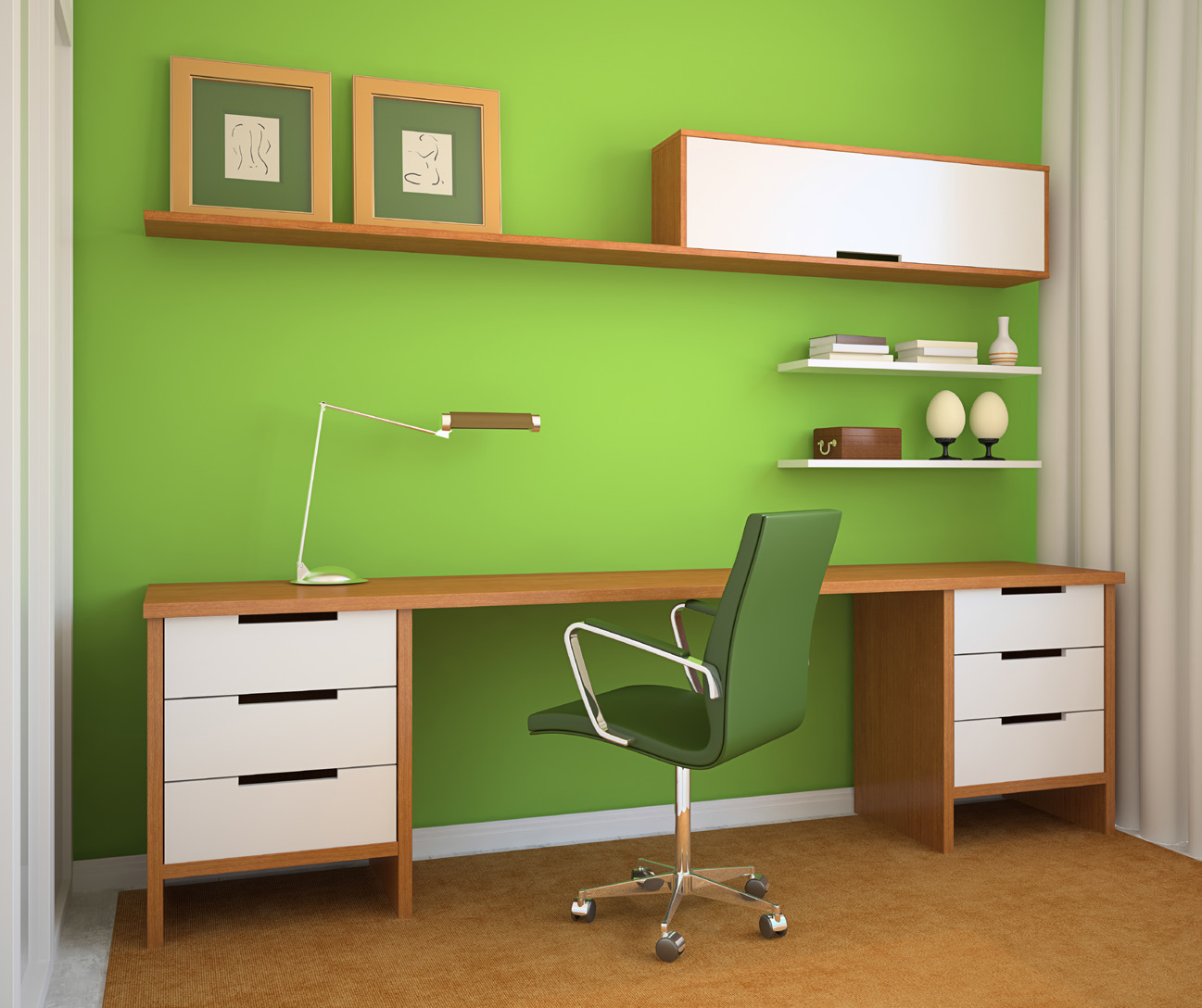 24
تمت المحاضرة 
 بحمد الله تعالى
أعداد
 
أ/ ايمن العمري
25
ثالثاً: كيفية الدراسة

إن مفتاح النجاح عند المتعلم هو تطويره لمهارات دراسة فعالة، وحتى تكون متعلماً ناجحاً حاول أن تستخدم الاستراتيجيات التالية:
● حدد ماذا تريد: عليك أن تعرف ماذا تدرس ولماذا.
● النظرة العامة: تعرف على ما يحدث أسبوعاً بعد أسبوع، وتعرف كيف يتم التقييم في هذا المقرر، واطلع على أسئلة الواجبات في بداية المقرر لا في نهايته، لان هذا سيعطيك شعوراً لكيفية سير المقرر.
● نظرية المعرفة: تذكر أن لكل مقرر نظريته الخاصة بالمعرفة، وعليك التأكد من أنك تعلم الإجابة على ماذا ولماذا وكيف لمعظم مواضيع المقرر.
26
● كن ايجابياً: يكون المتعلم أفضل إذا كسب اتجاهاً ايجابياً، وزاد من ثقته بنفسه.
● ضع جدولاً زمنياً لنفسك )عمل الواجبات، الراحة، الزيارات...(.
● نظم وقتك الدراسي من الأهم إلى الأقل أهمية.
● كن نشيطاً )جسدياً وعقلياً(، وقم بتدوين الملاحظات الصفية.
● راجع بنشاط وانتظام: هذا يتيح انتقال المعلومات من الذاكرة قصيرة المدى إلى الذاكرة طويلة المدى.
● استعن بزميلك أو مجموعتك.
● لا تنهي دراستك بملاحظات رديئة غير واضحة، لان ذلك يعمل على تشويشك.
● استرخي وتخلص من الضغط، ويمكن أن يكون ذلك من خلال ممارسة بعض التمرينات الرياضية، أو الاستلقاء على أريكة مريحة.
27
رابعا: الجدول الأسبوعي

يعد تصميم جدول أسبوعي للدراسة مهارة أساسية يحتاج إليها الطلبة، فالطلبة المنظمين أفضل أداءً من غيرهم، وتساعد خطة عمل الجدول لتذكير الطالب بمدى انجازه ولتختبر أداءه، لذا يجب أن تكون محددة وواضحة، ولها مقياس زمني، بالإضافة إلى قابليتها للتحقق، وواقعيتها من حيث الوقت والمصادر، أضف إلى ذلك أنها محددة بوقت نهائي .
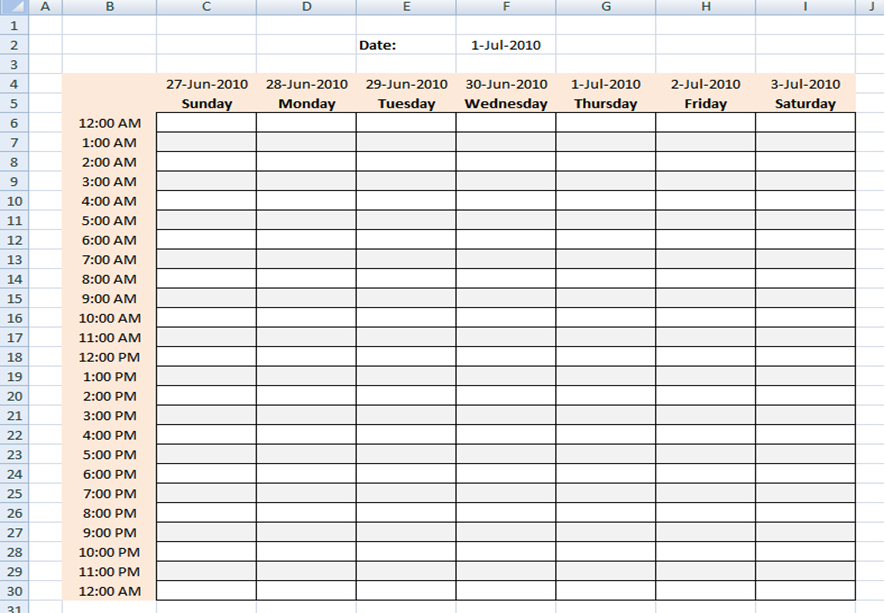 28
خامسا: الوسائل الفعالة للدراسة

  الدراسة والحاسوب
يعد الحاسوب أداة مفيدة لانجاز الكثير من المهام التعليمية/التعلمية، منها:
كتابة الواجبات باستخدام العديد من التطبيقات )برنامج معالج النصوص Microsoft word ،( وهذا يضفي جوانب الترتيب والتنسيق على الكتابة، ويسمح بتصحيحها دون شطب.
يسهل عمل الأبحاث من خلال الاتصال بالشبكة العنكبوتية.
حساب البيانات العددية وعمل جداول ورسومات توضيحية.
إمكانية إضافة الصور الملتقطة والفيديو ، والصور الجاهزة أو التي تُعد من قبل الطالب إلى الواجبات.
المساعدات الإضافية: مثل برامج الرياضيات وتعليم اللغة الانجليزية وغيرها، بحيث تحتوي على شروحات وتدريبات متنوعة.
يعد الحاسوب وسيلة فعالة لحفظ الأعمال وتخزينها لتلافي فقدانها واسترجاعها وقت الحاجة.
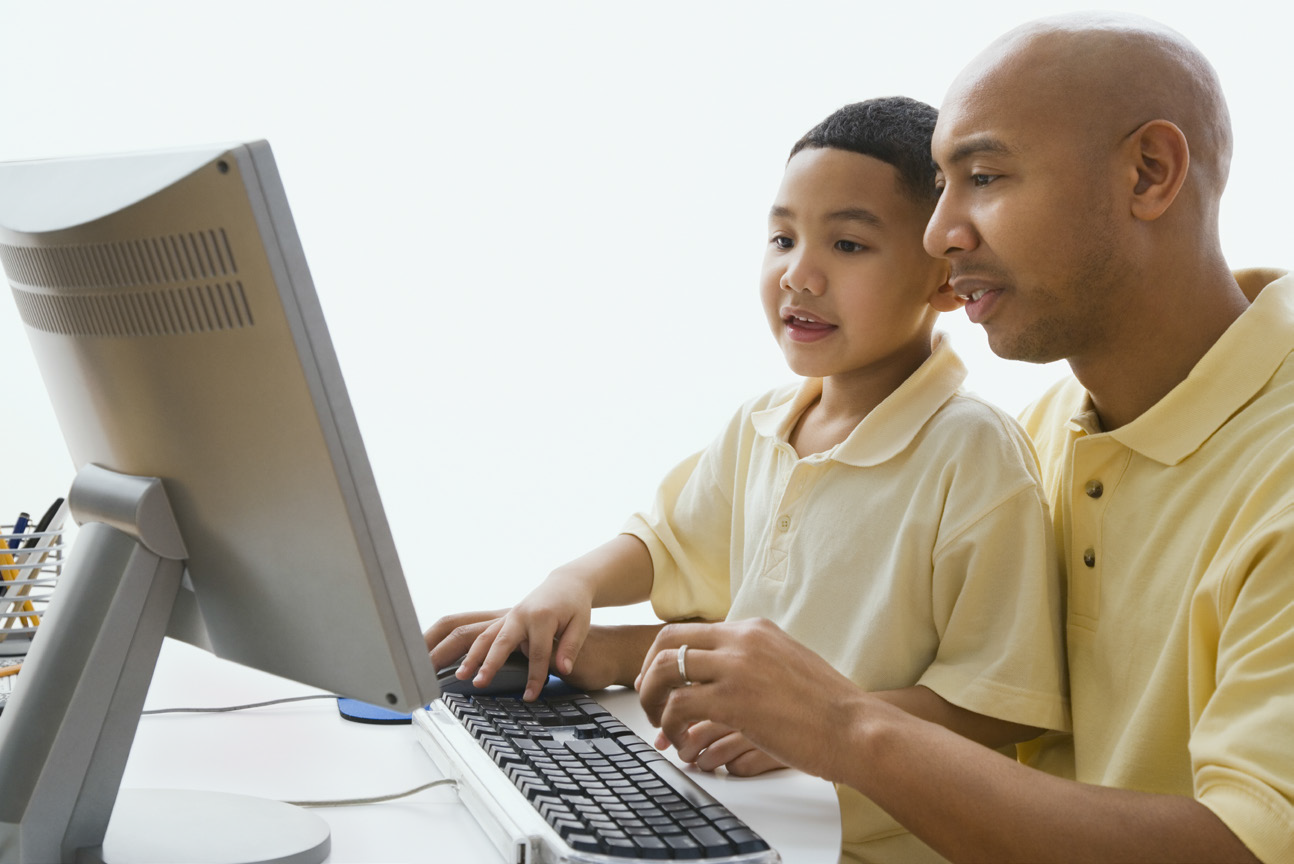 29
الدراسة والإنترنت
دور الإنترنت في الدراسة:
● يتيح للطلبة دخول المواقع الالكترونية حسب اهتماماتهم الشخصية )علمية، أدبية...(.
●استخدام الإنترنت لنشر أعمال الطلبة من نصوصهم وموادهم وتشاركها مع زملائهم.
● تزود المتعلم بتنوع لغوي، وذلك من خلال التعامل مع أشخاص ذوو لغات مختلفة، ووجود المعلومات المكتوبة بلغات مختلفة أيضاً.
● تزود المتعلم بالتمارين المختلفة والتي تناسب سائر المقررات.
● تزود المتعلم بتفاعل عالمي مع معلمه وزملائه ومتعلمين آخرين من دول ومجتمعات أخرى.
● البحث خلاله عن مواضيع مختلفة.
● يسهل التعلم التعاوني.
● يرتقي بمهارات التفكير العليا للطلبة، فالطالب يراد منه الوصول إلى المعلومة بنفسه وتحليلها وتمحيصها، ومن ثم اتخاذ القرار باستخدامها من عدمه.
● تتيح الفرصة للمتعلم كي يتفاعل مع العالم الحقيقي.
30
المواقع الاجتماعية
من الممكن استخدام المواقع الاجتماعية في عملية التعلم، فهي تعد سهلة الاستخدام، كما أنها تتيح للمتعلم أن يبقى على اتصال مع أفراد مجموعته التعلمية، ومن الأمثلة على هذه المواقع:
●   Facebook
●   Twitter
وتعزز هذه المواقع روح التواصل بين الطلبة والمعلمين مستفيدين مما تقدمة هذه المواقع من خدمات :
تساعد المعلم على بناء تدريبات تساعد الطالب على المذاكرة ( Flash Card )
تبادل الكتب وإعارتها بين الطلبة ( Book Tag )
إضافة المقررات والإعلانات والواجبات ( Courses ) 
تكوين حلقات نقاش ومجموعات للدراسة على مدار الساعة ( (Groups 
هذه المواقع تفتح المجال للبث المباشر للمحاضرات  لمن لم يسعفه الحظ في الوصول إلى قاعة التدريس
يستطيع المدرس أن يضع لنفسه ساعات مكتبية يمكن من خلالها للطلبة التواصل معه وطرح الأسئلة وتلقى الإجابة بسرعة عجيبة.
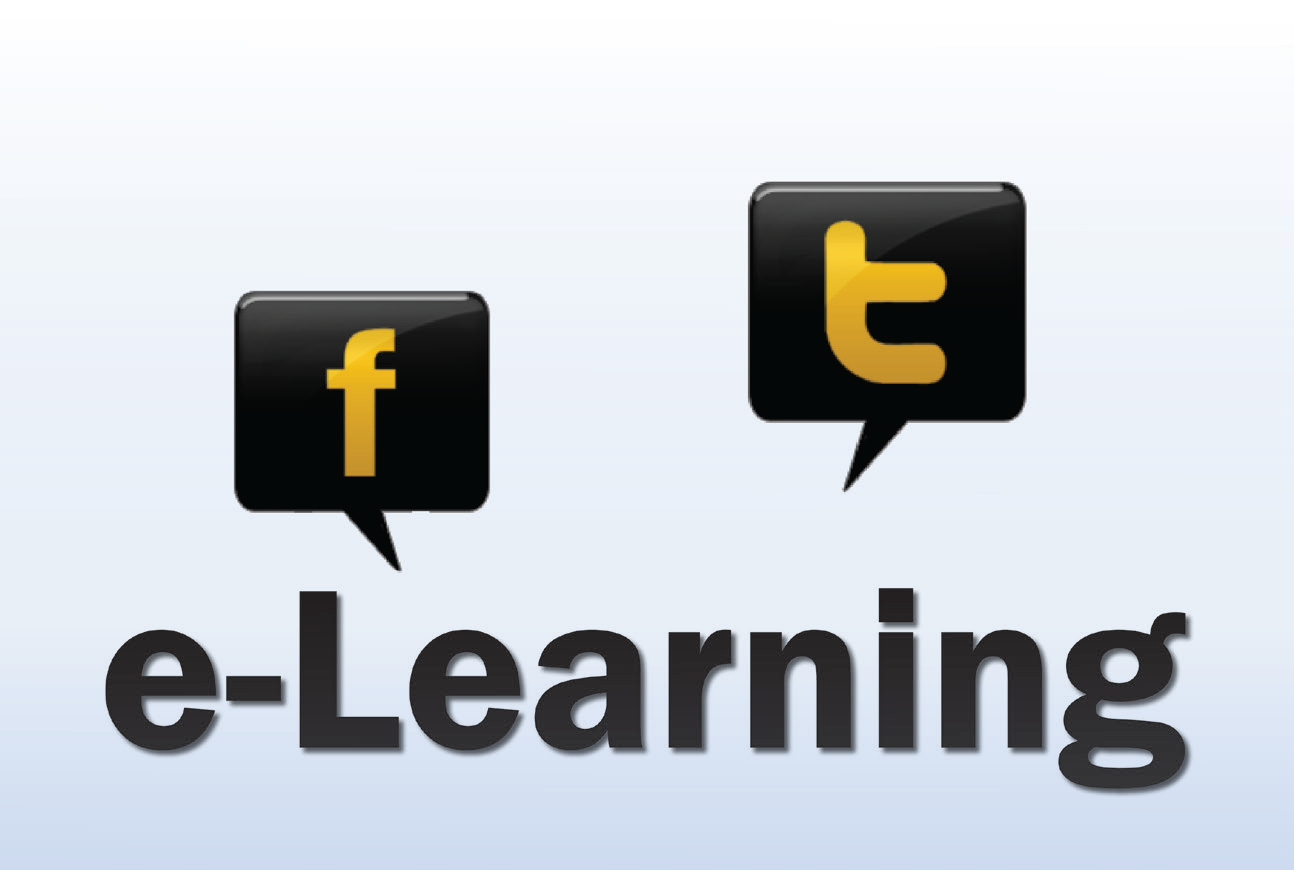 31
التعلم بالهاتف النقال( (m-learning
بدأت فكرة ((التعلم عن طريق النقال )) من خلال أحد البرامج البحثية الأوربية، التي استهدفت في عام 2001 م شريحة محددة من المجتمع الأوربي بين سن 16 - 24 سنة، ممن اعتبروا في خطر من ناحية ضعف ارتباطهم بالمجتمع اجتماعياً وتعليميا، فأغلب هذه الشريحة كان بلا عمل أو يحصل على أجر محدود أو حتى بلا مأوى، كما كانت الشريحة المختارة أيضاً لا تتلقى أي تعليم من خلال أنظمة التعليم التقليدي أو غيره، وكان القاسم المشترك بين هذه الشريحة المختارة أنها كلها كانت تمتلك جهاز تليفون جوال، وترغب في التعلم من خلال نظام خاص يسمح بتغطية احتياجات كل فرد منها ومساعدته للتعلم والحصول على المعرفة على حدة.

وقد اهتم بالمشروع الاتحاد الأوربي والمفوضية الأوربية،وارتبطت به عدد من الجامعات والمراكز البحثية، ونشأ عنه ما يشار إليه اختصاراً بM-Learning ، أو «التعلم عن طريق الجوال » وهو«ارتباط نظم التعليم الإليكتروني مع تقنيات أجهزة الهواتف المتنقلة الحديثة، لتقديم المعارف والمعلومات عن طريق الهاتف الجوال .»
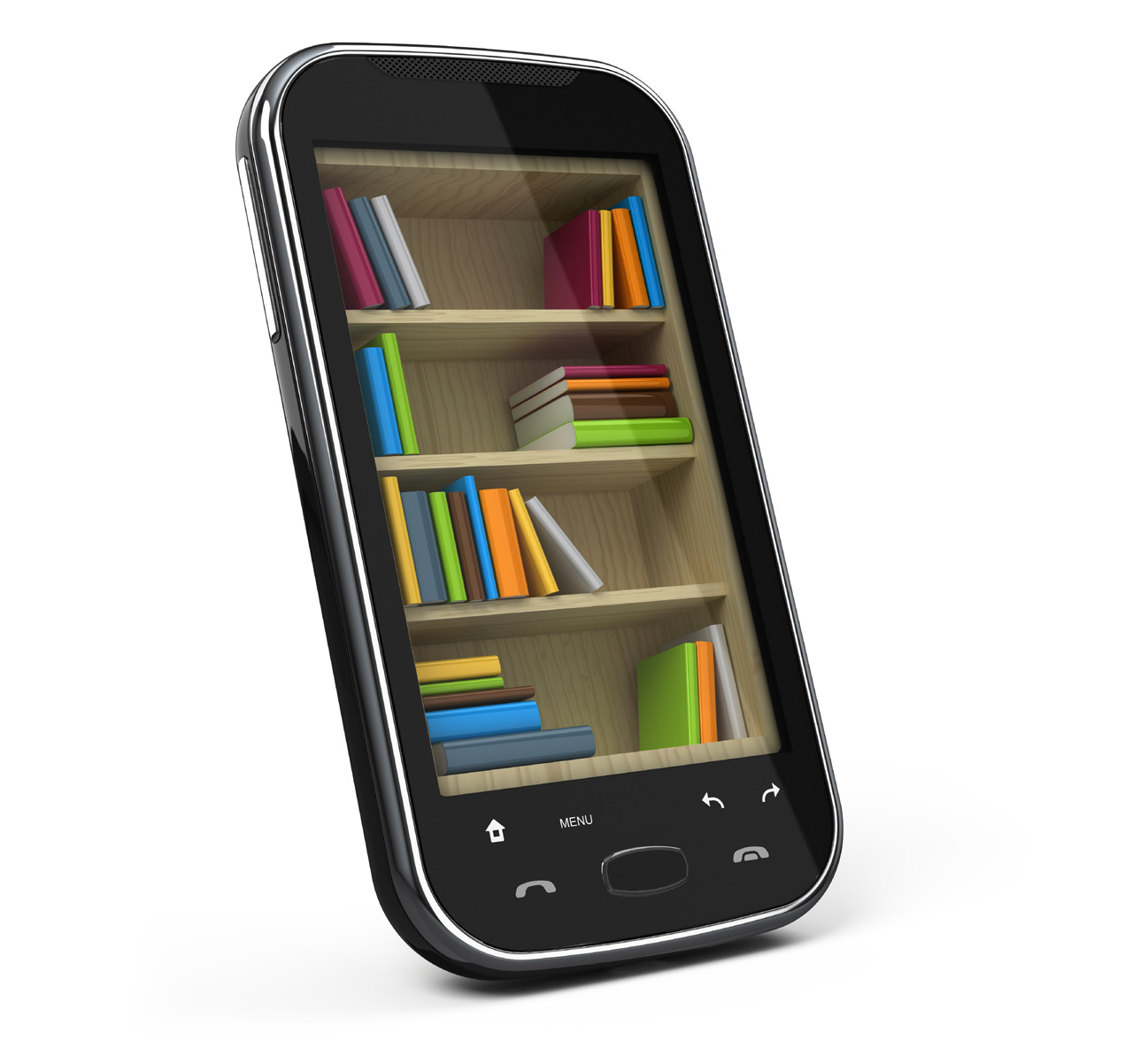 32
سادسا: بيئة التعلم الافتراضية

هي بيئة التعلم التي تجتمع بها مصادر التعلم الالكتروني مع بعضها بعضاً، كما في البيئة التعلمية الافتراضية لبعض الجامعات، ومن الممكن أن تجد في هذه البيئة: 
محاضرات
عروض توضيحية
معلومات عن المقرر
تقييم
واجبات وغيرها. 

ولها نوعان:
● المصادر المفتوحة: وهذه المصادر متاحة للطلبة وغيرهم، وباستطاعتهم الدخول إليها متى يريدون.
● مشروع بلاك بورد: وهو مخصص للطلبة المنتسبين في الجامعة نفسها، بحيث يحمل كل منهم اسم مستخدم، وكلمة سر تتيحان لهما الدخول اليها.
33
سابعا: تحسين التركيز

 ويعد التركيز من أساسيات التعلم الجيد، حيث يُعنى بتوجيه القوى العقلية تجاه نشاط محدد.
 ومن أهم العوامل التي تتحكم في التركيز:

البيئة الدراسية المناسبة  )الصف أو مكان الدراسة في المنزل(:ومن المهم أن يتوافر على الشروط الملائمة للدراسة الفعالة.
التنظيم: ويكون بترتيب أولويات الدراسة وكيفيتها وفقاً لبرنامج زمني.
34
المحافظة على التركيز أثناء الدراسة
للمحافظة على التركيز أثناء الدراسة إليك بعض الاقتراحات:
حاول إيجاد بيئة دراسية مريحة، ولا تحتوي ما يشتت الانتباه.
وفر مستوى إضاءة جيد داخل الغرفة )المكان(.
قم بعمل جولة سريعة أو بعض التمرينات الرياضية لأطالت عضلاتك مما سيعطيك دافعاً.
خذ قسطاً كافياً من الراحة أثناء الدراسة.
خذ قسطاً من النوم لمقاومة الإرهاق، بحيث لا تتجاوز المدة 40 دقيقة )إغفاءة(.

لكنك أحياناً تجد نفسك مشتت الأفكار ويتسابق عقلك من شيء لآخر ”لا استطيع التركيز“، في هذا الوقت تحتاج لتعلم وممارسة استراتيجيات تنمية مهارة التركيز، والتي تشمل:
التعليمات العقلية الذاتية.
ترتيب العوامل التي تستطيع السيطرة عليها مباشرة
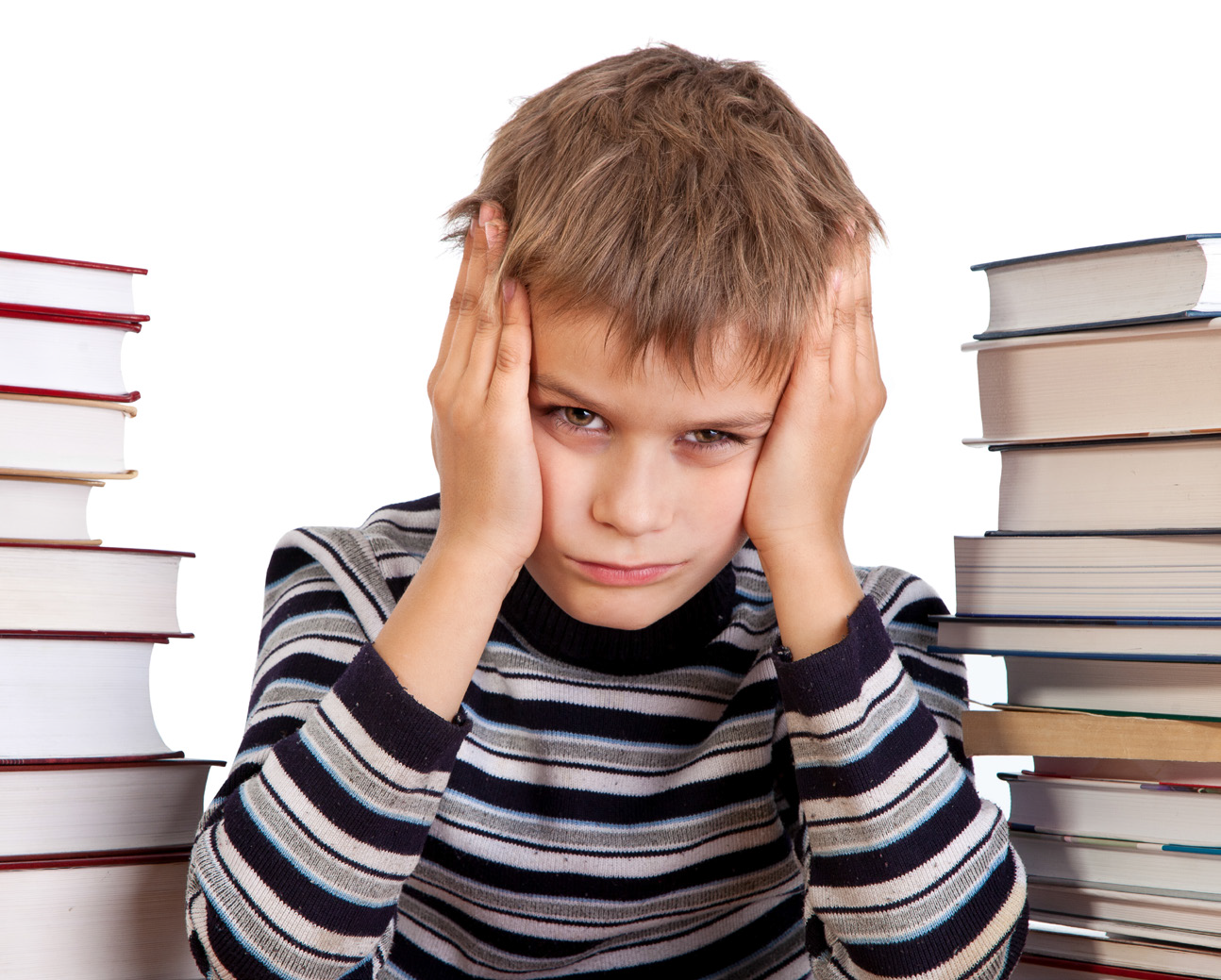 35
استراتيجيات تنمية مهارة التركيز
1- التعليمات العقلية الذاتية:
هي التعليمات التي تصدر عن عقل المتعلم بمثابة التنبيه له لاستعادة تركيزه، وتحتاج هذه الإستراتيجية إلى التدريب، ومن الممكن ملاحظة تحسن التركيز في فترة تمتد من 4 إلى 6 أسابيع، ويكون ذلك بإتباع الأساليب التالية:

●  كن هنا الآن: 
تعد هذه الاستراتيجية البسيطة الأكثر فاعلية، فعندما تلاحظ أن عقلك مشتت قل في نفسك )كن هنا الآن(، واعد انتباهك بلطف إلى حيث تريد.
36
● أسلوب العنكبوت:

تبدو هذه الاستراتيجية بسيطة بشكل خادع، فهي أساس التركيز بسب قدرتها على مساعدة المتعلم في الحفاظ عليه على الرغم من وجود ما يلفت الانتباه، وهذا ما يحدث عندما تهتز شوكة رنانة عدة مرات بالقرب من بيت العنكبوت، فانك تتوقع أن يأتي العنكبوت ويبحث عن ما الذي يهتز، لكن العنكبوت يبقى في مكانه ولا يأتي للبحث. يمكن تعلم ذلك بالتدريب وعدم الاستسلام لمسببات التشتت، فعندما يدخل شخصاً ما إلى الغرفة الصفية أو يطرق الباب، لاتسمح لنفسك بالالتفات، وابق تركيزك على الذي أمامك، إضافةً لذلك استخدم تقنية )كن هنا الآن( لمساعدتك على استعادة تركيزك.
37
● وقت القلق والتفكير:

ترى هذه الإستراتيجية بتخصيص وقت يومي للتفكير في الأشياء التي تتداخل بين عقلك وتركيزك.

مثال:
اجعل هذا الوقت ما بين الساعة 4 - 4:30 مساءً.
عندما يراودك القلق خلال يومك ذكر نفسك بأن هناك وقتاً مخصصاً لذلك. صدق أو لا تصدق:
نتج عن بحث أجري على مجموعة من الأشخاص يستخدمون وقت القلق، أن قلقهم قل بمقدار 35 %.
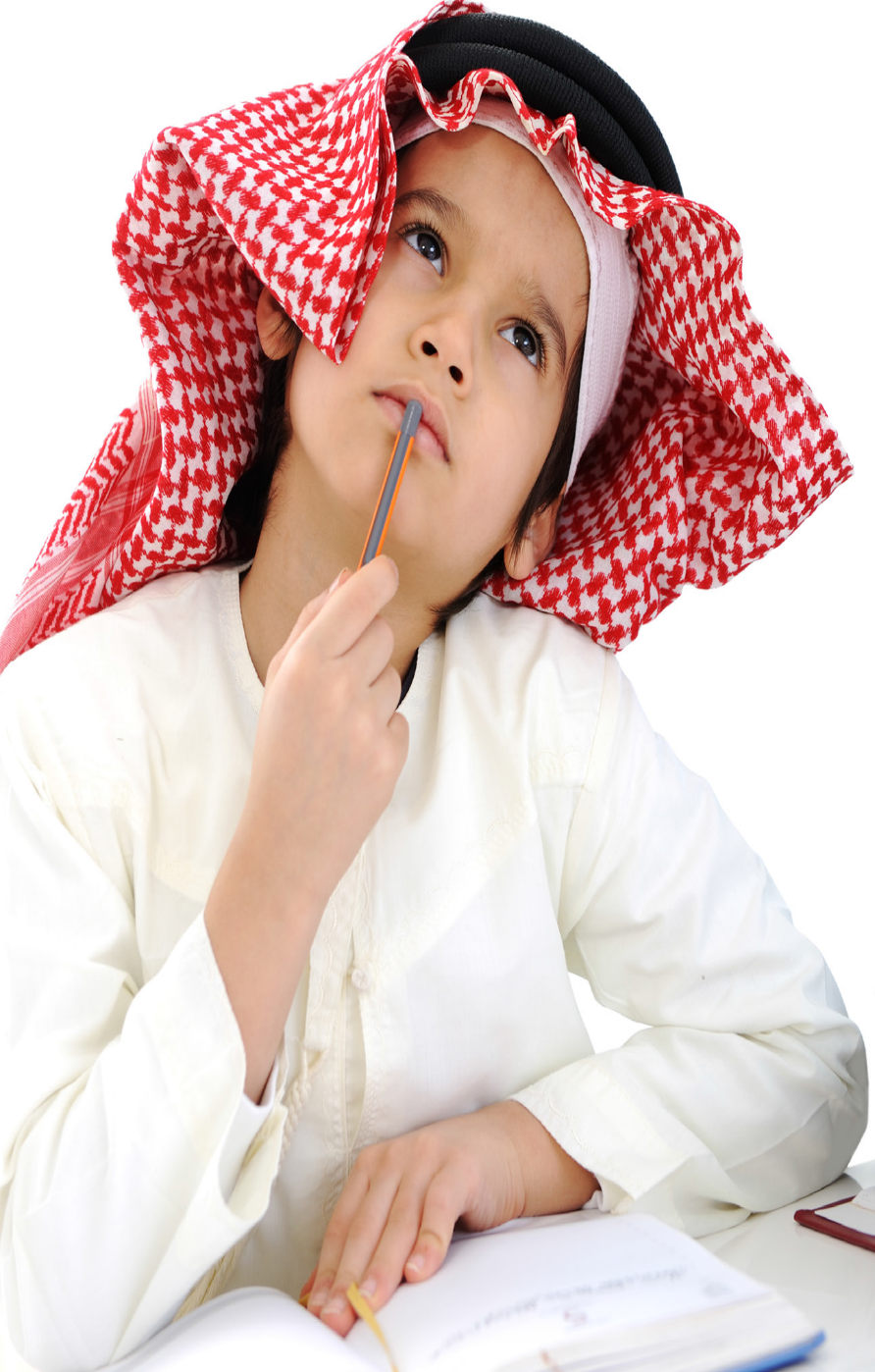 38
2- ترتيب العوامل التي يستطيع المتعلم السيطرة عليها مباشرة )تطوير المقدرة على التركيز الذهني أثناء الدراسة(:

● أن يكون محتوى المادة مصدراً للاستمتاع.
● دراسة المحتوى يوماً بيوم، وعدم ترك فاصلاً زمنياً أثناء الدراسة.
● ربط المعلومات الدراسية بالمعلومات العامة.
● تتبع أفكار المؤلف بعناية.
● البحث عن المبادئ العامة في الجزء المدروس من الكتاب.
● ينبغي تغيير نوع المادة باستمرار، حتى لا تصاب بالملل والإرهاق.
● يجب تحديد أهداف قصيرة المدى للدراسة.
● اخذ فترات راحة قصيرة.
● التعامل مع المشتتات بحكمة.
● وضع جدول زمني للدراسة.
● ابدأ بالمادة الأصعب والأقل متعة.
● الدراسة المستمرة لمواضيع المقرر.
● تدوين الأفكار الرئيسية للموضوع.
● الحديث مع الذات أو التسميع الذاتي.
● استخدم المكافآت والحوافز عند انجاز المهمات والواجبات، لتشجيع ذات المتعلم.
39
ثامنا: التذكر

الذاكرة: هي عملية من ثلاث مراحل:

الترميز: 
وهي عملية اكتساب المعلومات.
تزودنا الحواس الخمسة بمعلومات حول العالم من حولنا ونحن نتفاعل معها.
يستلم الدماغ العديد من الإشارات في اللحظة الواحدة من البيئة المحيطة بك وينقلها لتخزن حسياً لفترة قصيرة جداً.
40
2 -  التخزين: 

وتشمل وضع المعلومات في الذاكرة، وذلك كالآتي:

•الذاكرة الحسية: يتخلص الدماغ في هذا الجزء وهذه اللحظة من الإشارات غير المهمة )الضجيج من حولك(، وينقل المعلومات الأخرى إلى الذاكرة قصيرة الأمد.

•الذاكرة قصيرة الأمد: ويتم فيها تخزين المعلومات التي تود استرجاعها لثواني قليلة مثل رقم هاتف ما.

•الذاكرة طويلة الأمد: هي التي تخزن المعلومات بشكل دائم، وهي غير محدودة بالسعة أو المدى.
•تخزن المعلومات فيها بثلاث طرق: لغوياً، تخيليا، جسدياً.

3-  الاسترجاع: 

وهي عملية الحصول على المعلومات المخزنة.
41
استراتيجيات تحسين الترميز، والتخزين والاسترجاع

الترميز:

•استثن المحفزات الأخرى التي ليس لها علاقة )عندما تقرأ لا تجلس عند التلفاز(.
•استعمل الحواس المختلفة.
•حدد بوضوح نوع المعلومات التي تحتاجها.
•استعرض الرسالة )مادة التعلم( القادمة إليك وتنبأ بمحتواها.
42
التخزين:
استعمل المراجعة الفورية، من خلال ما يلي:
      •ابدأ بالمراجعة مباشرة بعد الانتهاء من الدراسة.
      •ارجع إلى البداية وراجع المسودات.
      •ضع سؤالاً لكل عنوان في المقرر.
      •حاول إجابة السؤال بدون مساعدة.
      •قيم إجابتك )صححها(.
      •أكمل بهذه الطريقة.
      •عندما تنتهي، توقف وفكر في تنظيم ما قرأت وكيف ينتقل من فكرة لأخرى.
استعمل قنوات الإحساس المتعددة لتخزين المعلومات.
نظم وسجل المعلومات لتخزينها، بحيث تعامل كل مجموعة من المعلومات كقطعة واحدة.
استخدم الشرح المفصل.
اربط التعلم الجديد بالتعلم السابق.
43
الاسترجاع:

● استخدم التصور )الصور، التخيل(.
● طور إشارات )مفاتيح( لاسترجاع المعلومات.
● تدرب على ظروف الاختبار.
● تعلم ما بعد الإتقان والإجادة، وذلك بعدم التوقف عن المراجعة عند شعورك بإتقان التعلم، بل اعمل مراجعات إضافية لتثبيت التعلم.
44
تمت المحاضرة 
 بحمد الله تعالى
أعداد
 
أ/ايمن العمري
45